Bye
Hi
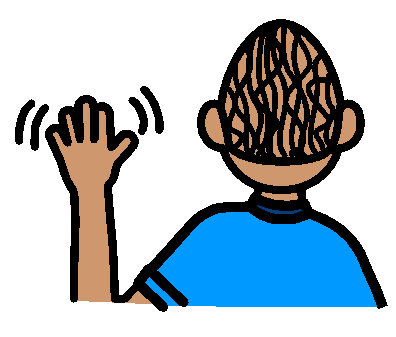 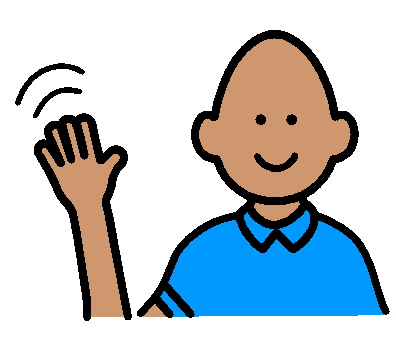 I’m fine
How are you?
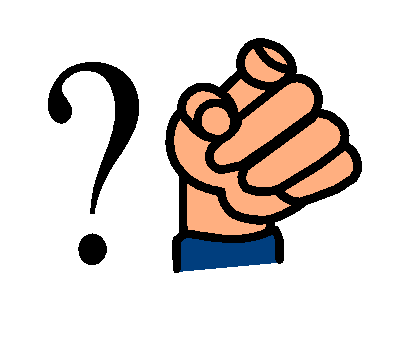 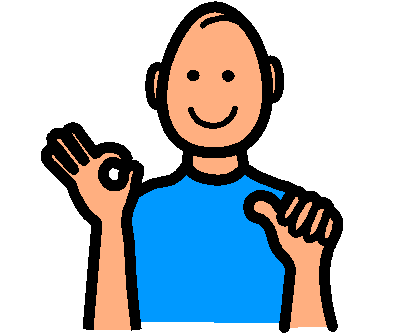 please
thank you
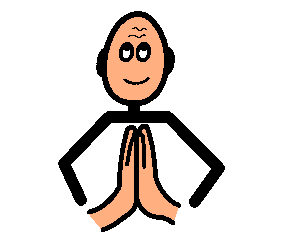 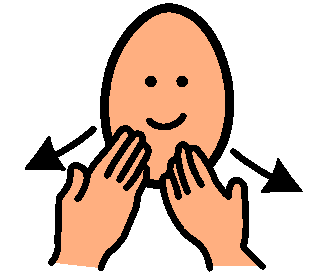 excuse me
sorry
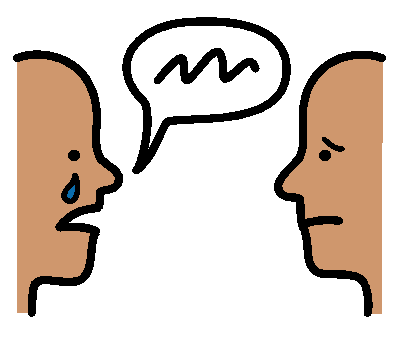 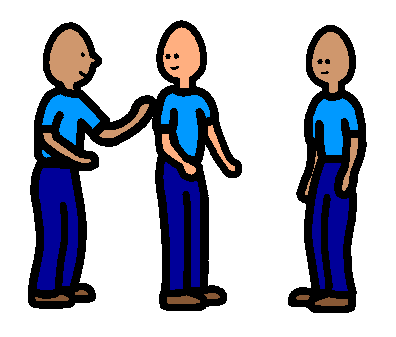 I’m Jack
What’s your name?
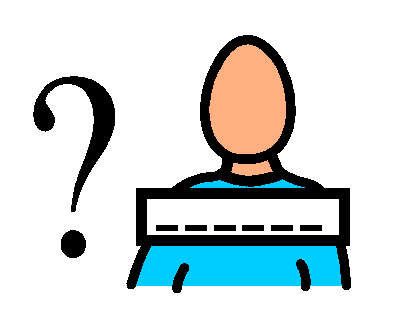 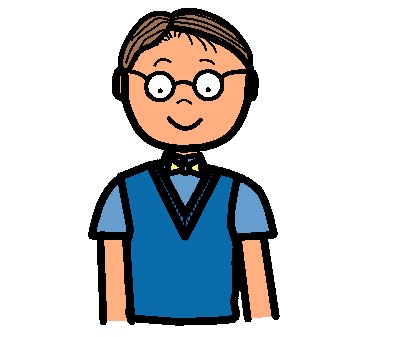 Can I play?
Nice to meet you
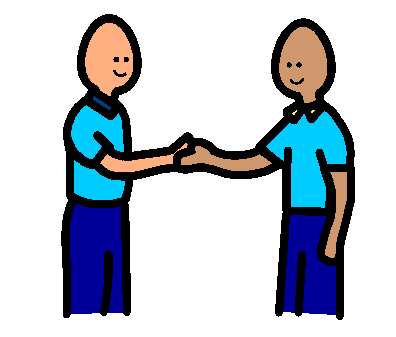 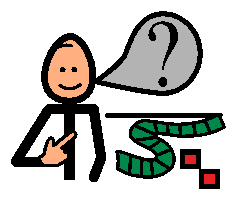 see you later
I’m having fun
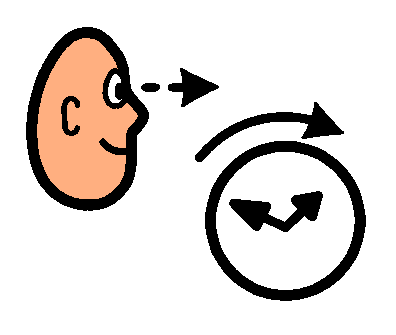 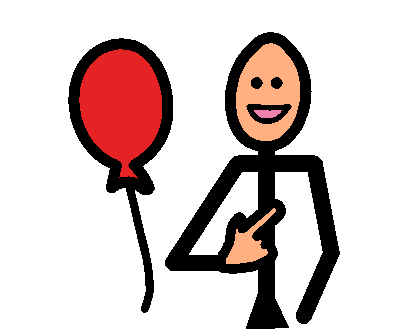 Guess what?
What’s new with you?
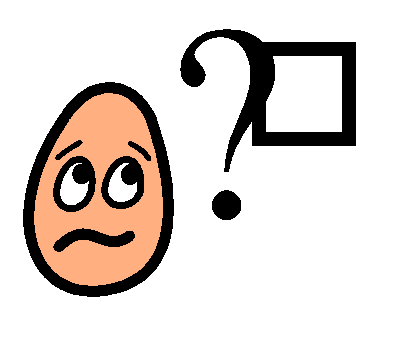 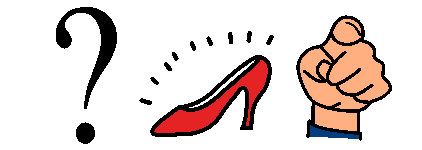